Раскрасим  детство  цветами доброты
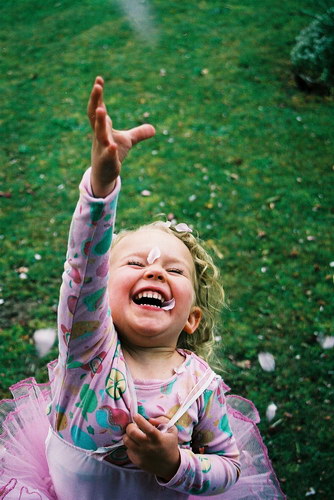 Проект Голобородько Татьяны Романовны 
город Белореченск
Актуальность  проекта
Детские оздоровительные  лагеря в маленьком провинциальном городке. Педагоги стараются организовать отдых ребят, но детям хочется летом общения не с учителями, а со старшими товарищами. Ведь не каждый ребенок может раскрыться перед взрослым человеком, а вожатый всегда для них ближе.
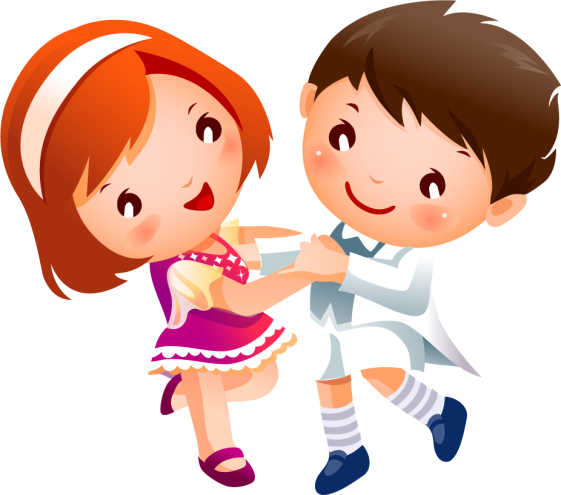 Цели и задачи проекта
Дать детям возможность почувствовать себя счастливыми, нужными, лучшими;  показать,  как интересен и необычен живой мир, а не виртуальный;  создать для детей все условия для  более полного раскрытия их внутреннего мира.
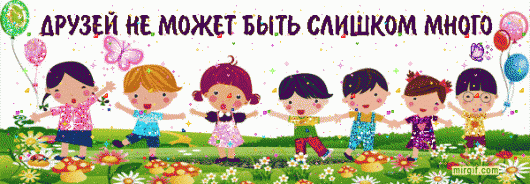 Взаимодействие с другими организациями.
1. Управление по делам с молодёжью Белореченского района.
2.Краснодарская краевая общественная организация « Экологическое содружество»
3.Агенство по проведению праздников « Апельсиновый кот»
4. Краеведческий музей Белореченского района.
Отчет о проделанной работе
Открытие смены 

 
«Здравствуйте, это мы!»
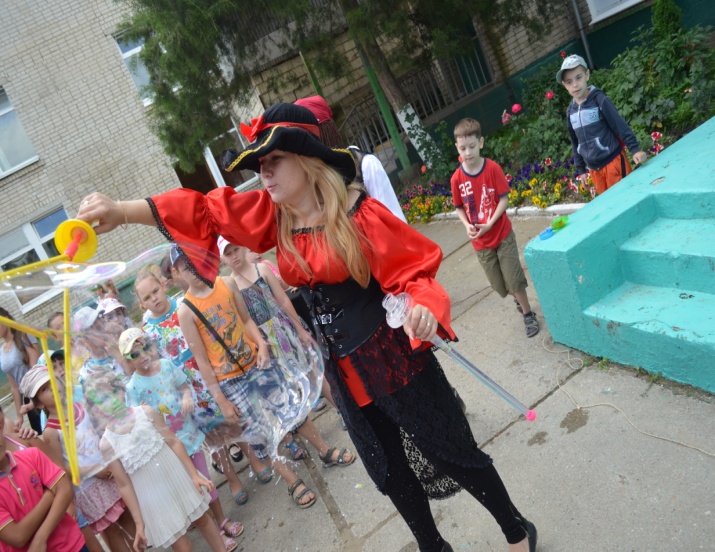 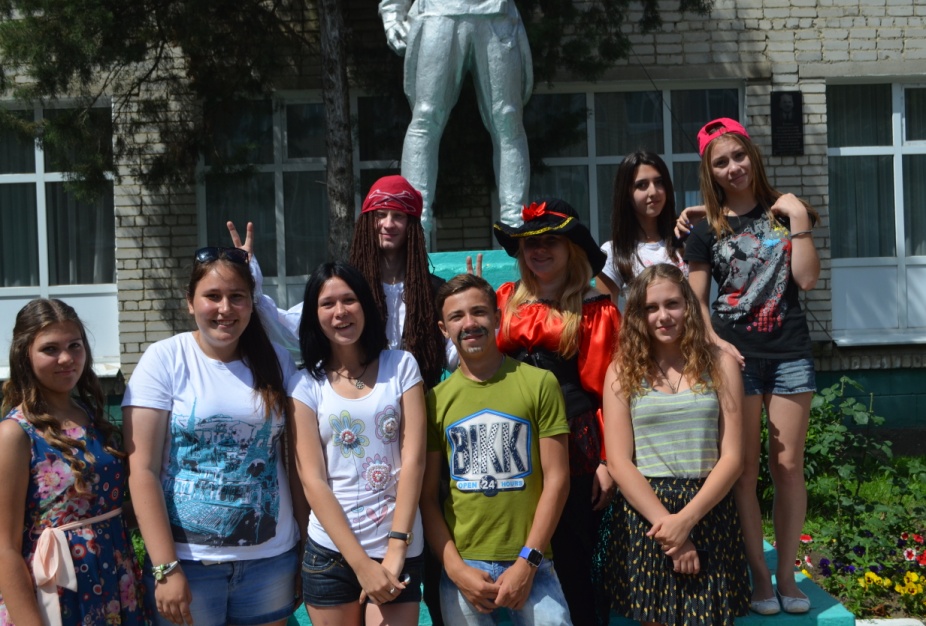 «У походов есть начало, а конца походам нет»
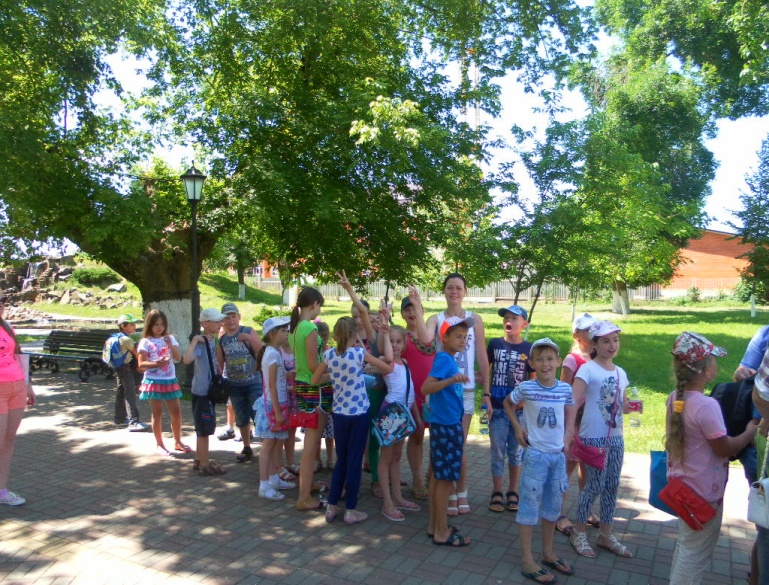 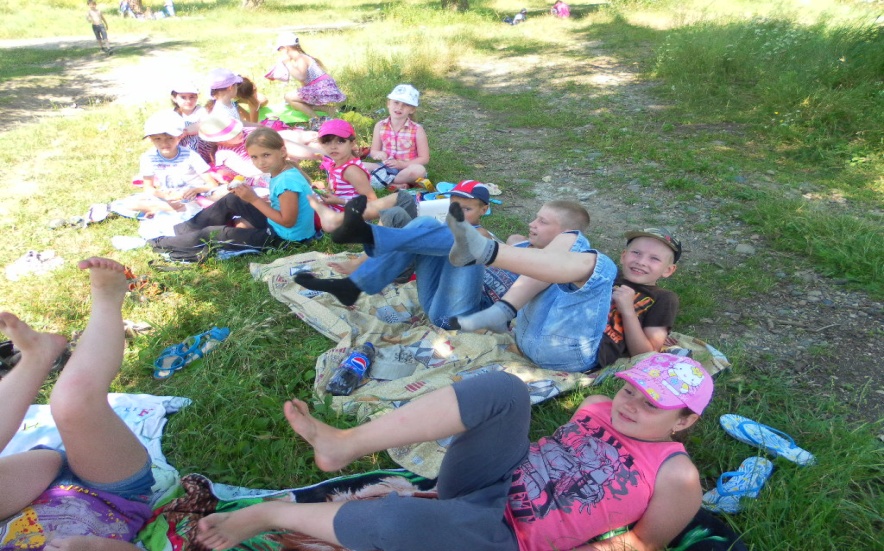 «Пусть над миром звучит тишина!! ( участие в акции)
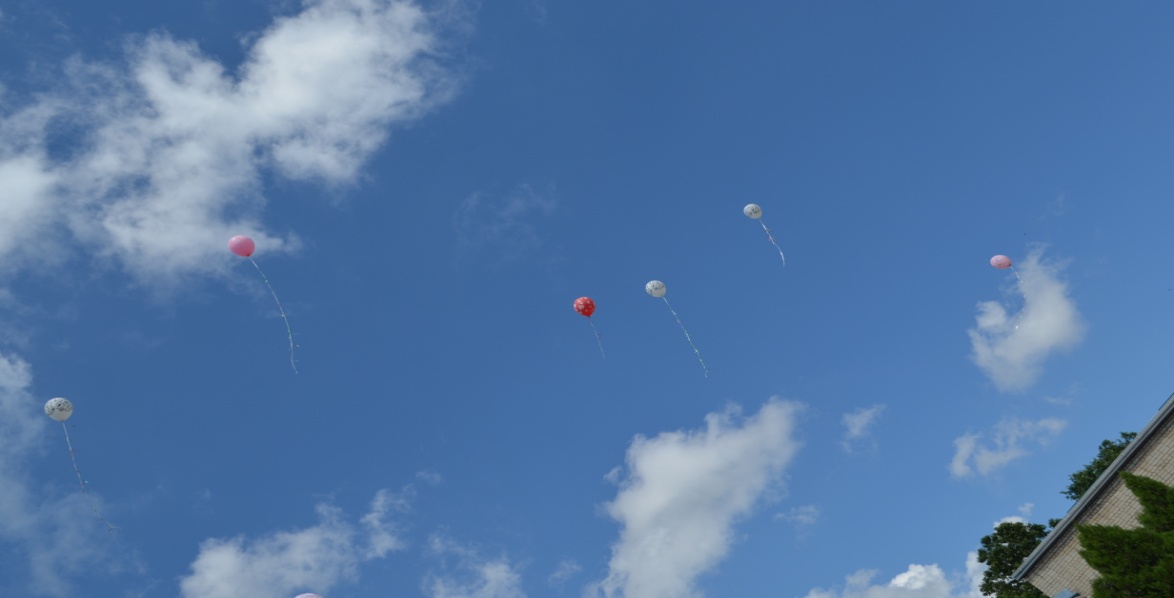 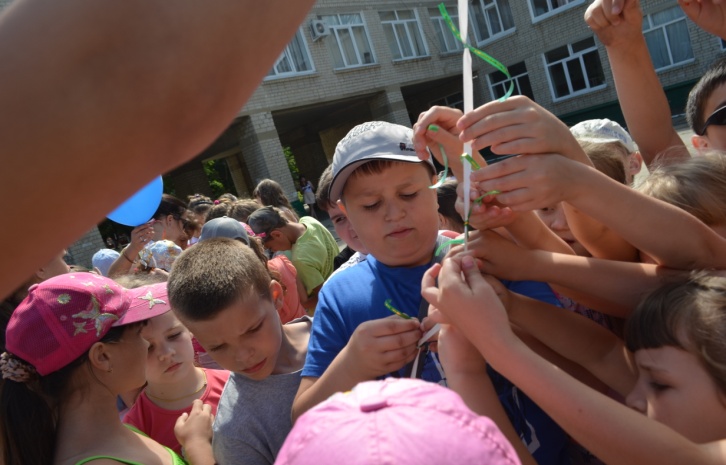 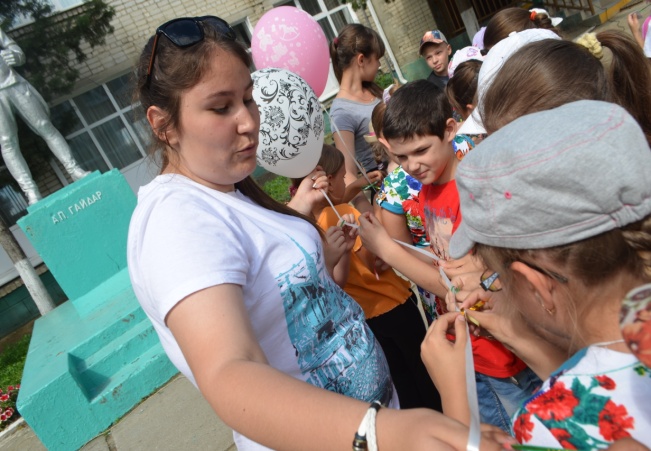 С вожатыми и игра веселее…
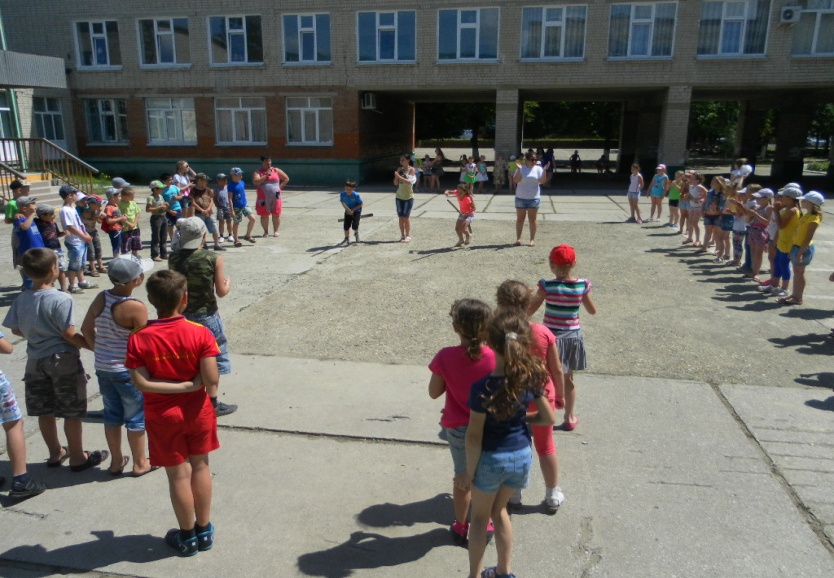 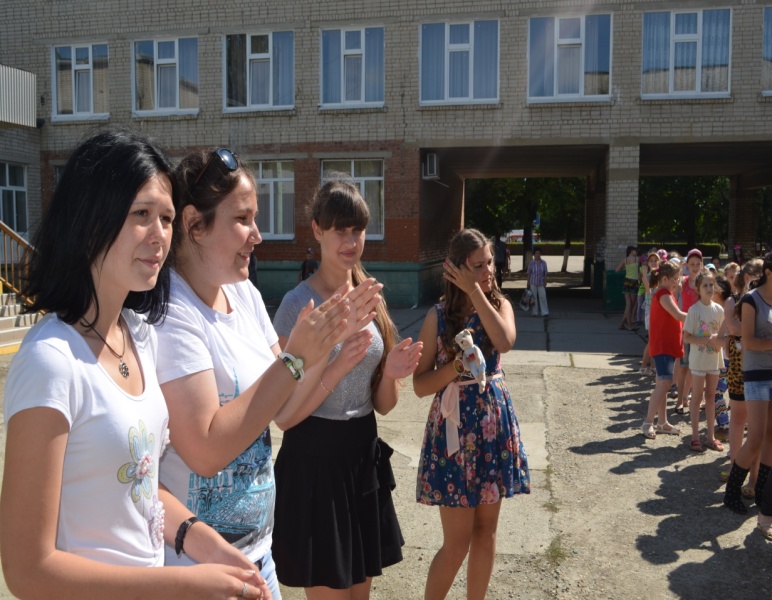 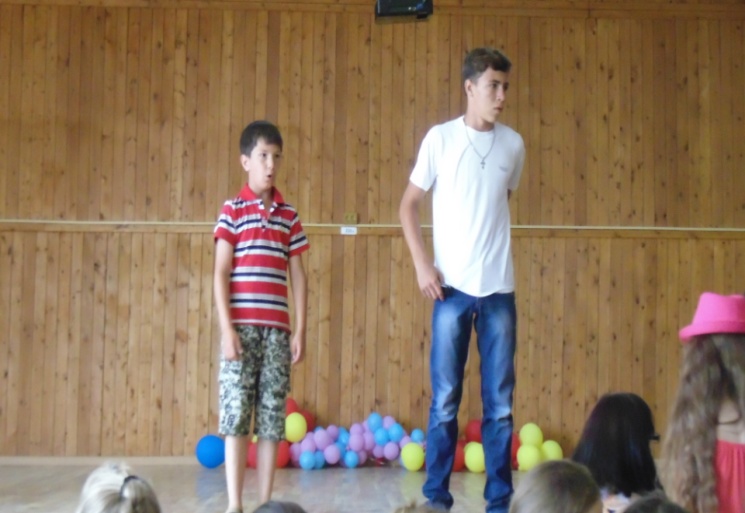 И сцена не страшна!
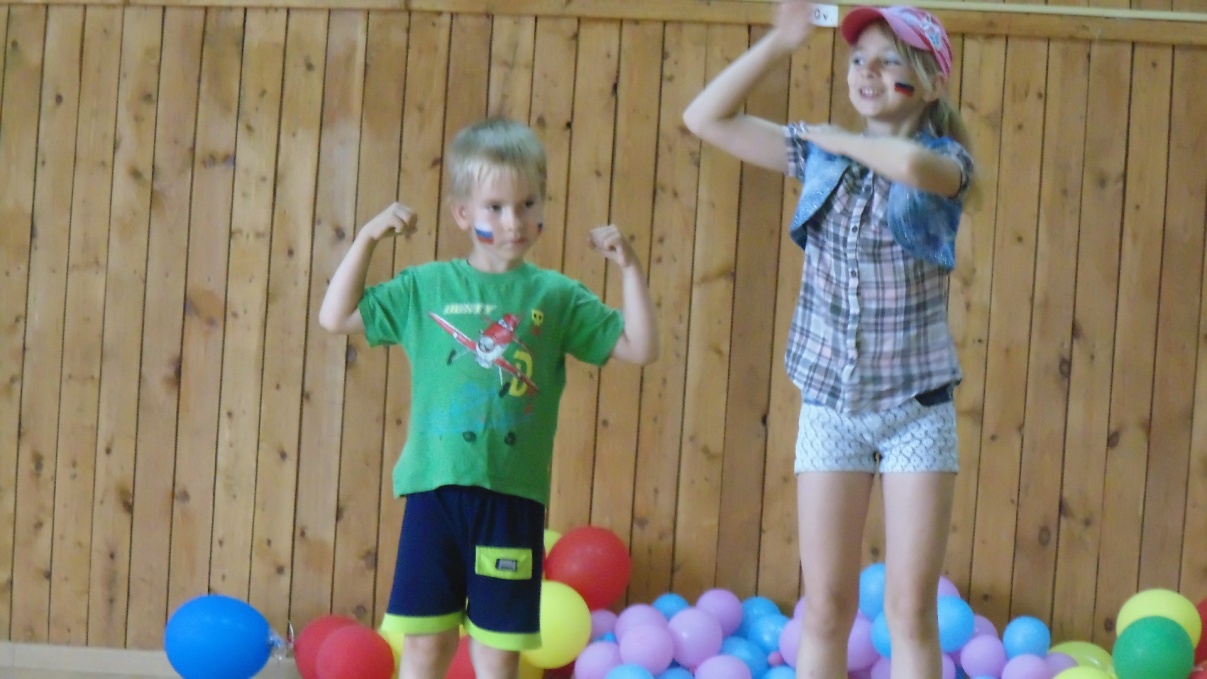 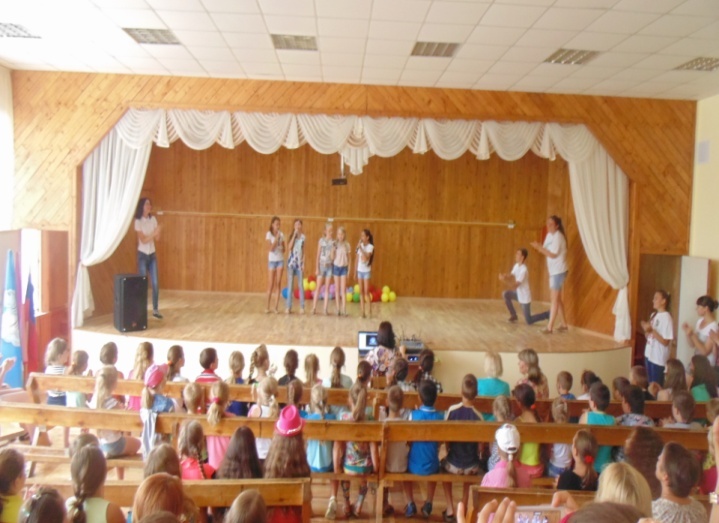 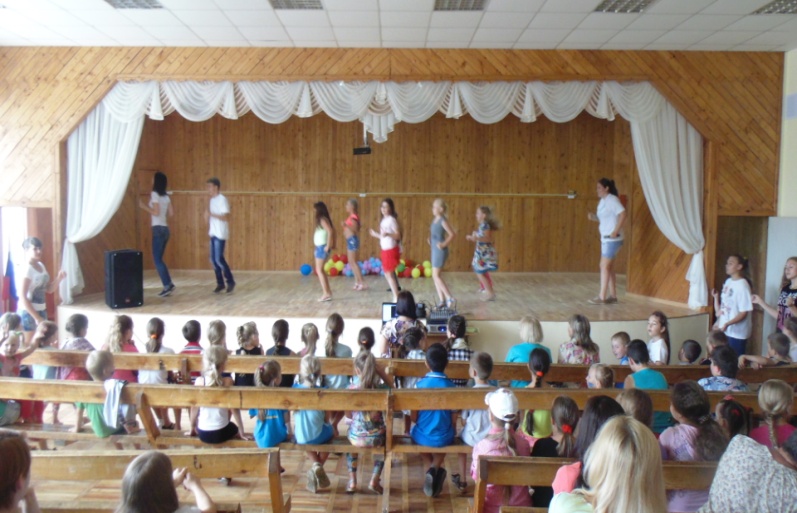 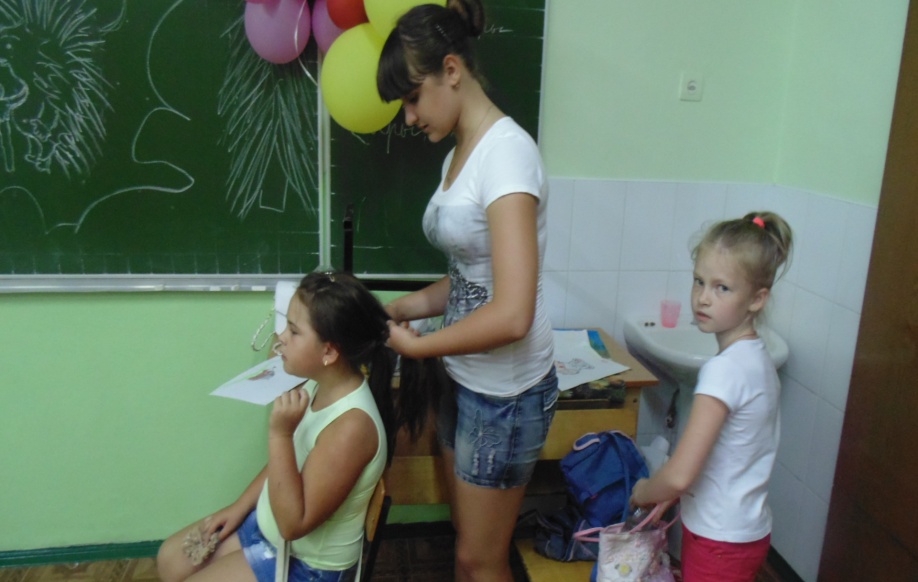 «Как здорово, что все мы вместе!»
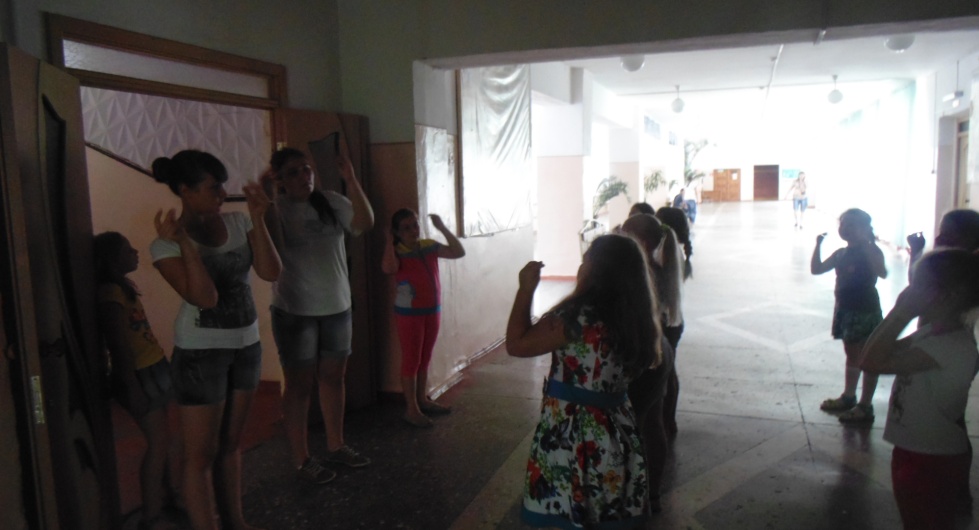 Ожидаемые результаты
Раскрытие человеческого и творческого потенциала ребят. 
Развитие самопознания – открытия себя –  одного из важнейших открытий на свете.
Возможность смотреть и видеть, слушать и слышать, понимать и принимать другого.
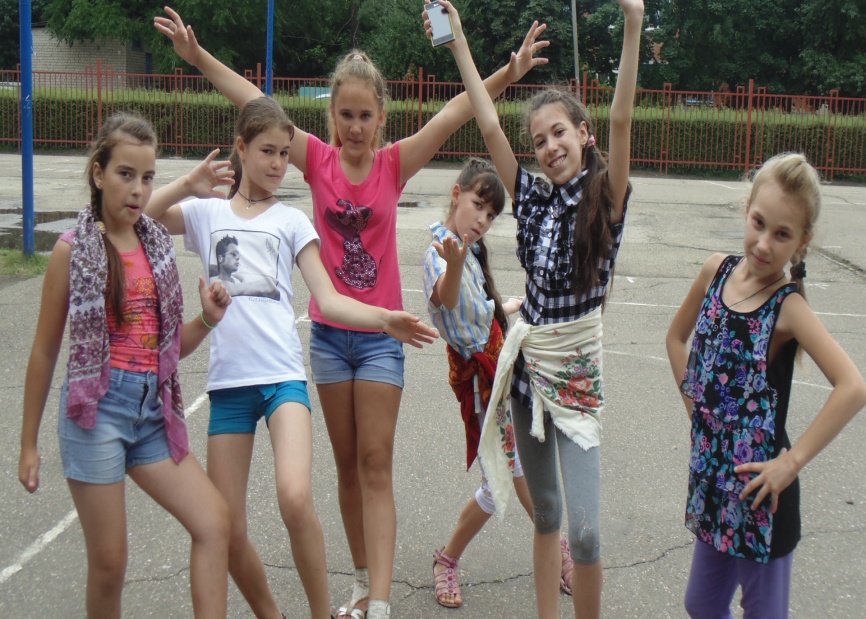